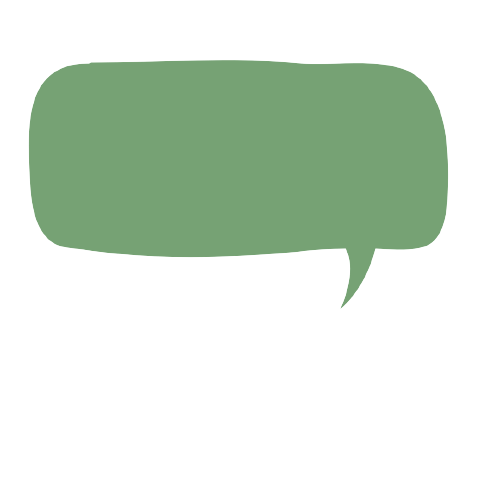 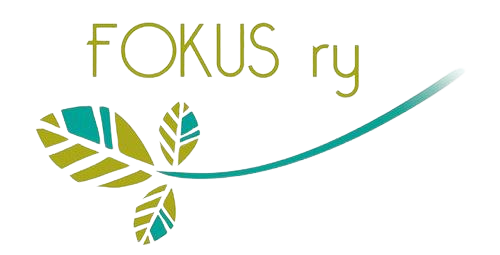 Tutki: Uskonnot mediassa
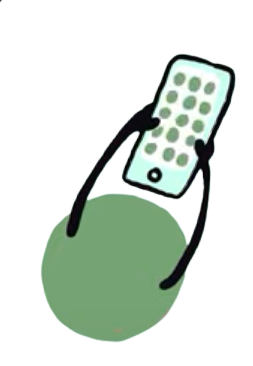 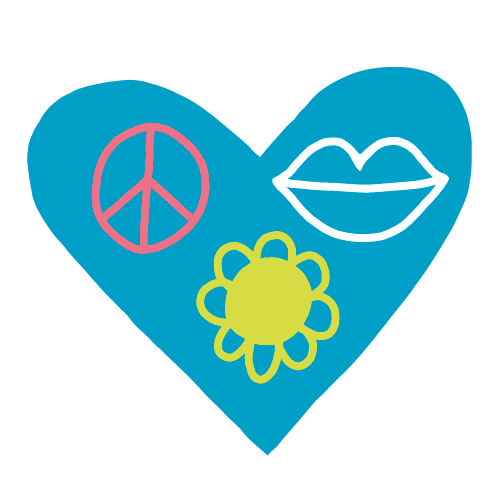 Tutki: Uskonnot mediassa
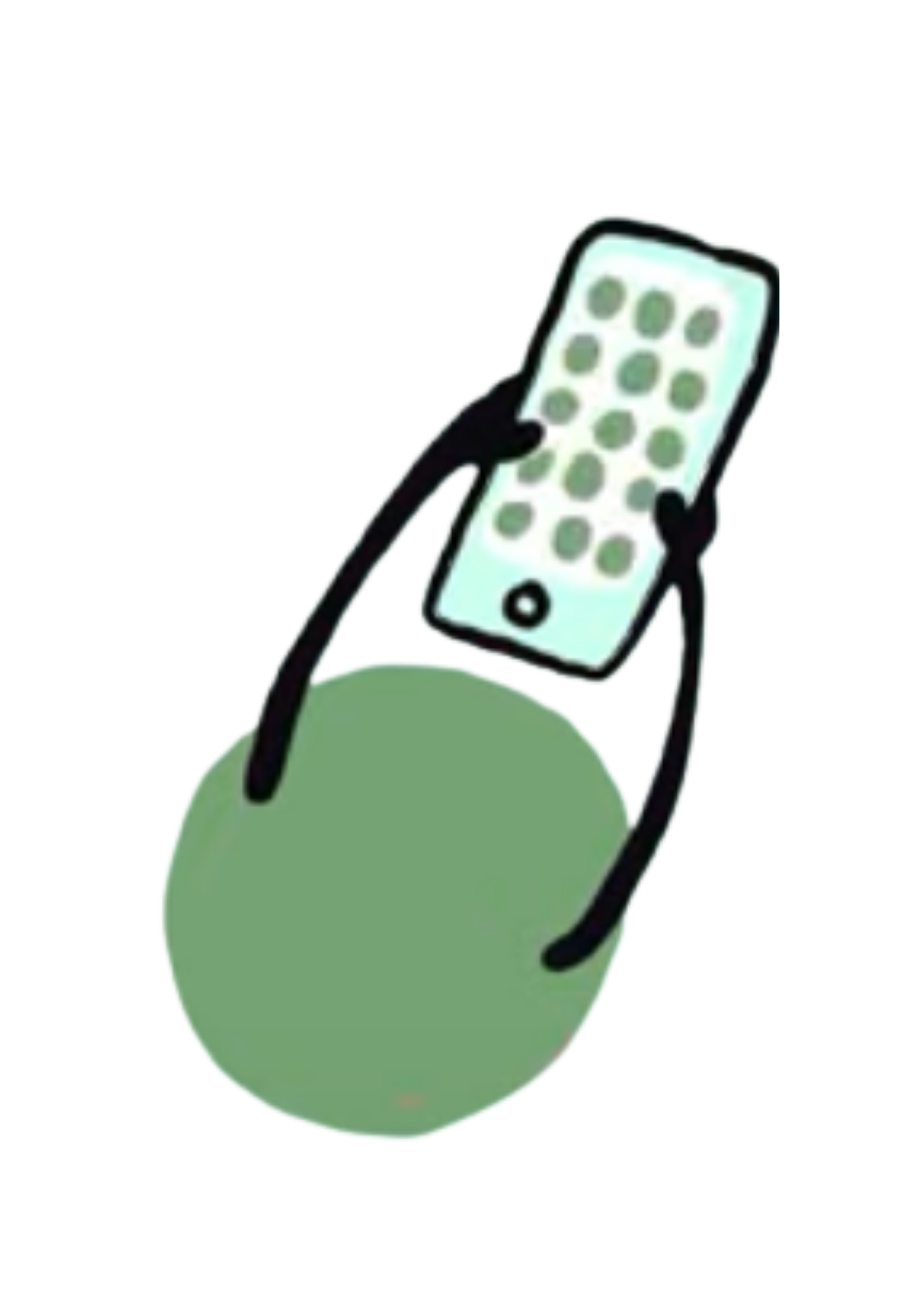 Jakautukaa 4 hengen ryhmiin.
Jokainen ryhmä valitsee itselleen tutkittavaksi jonkin uskonnon:
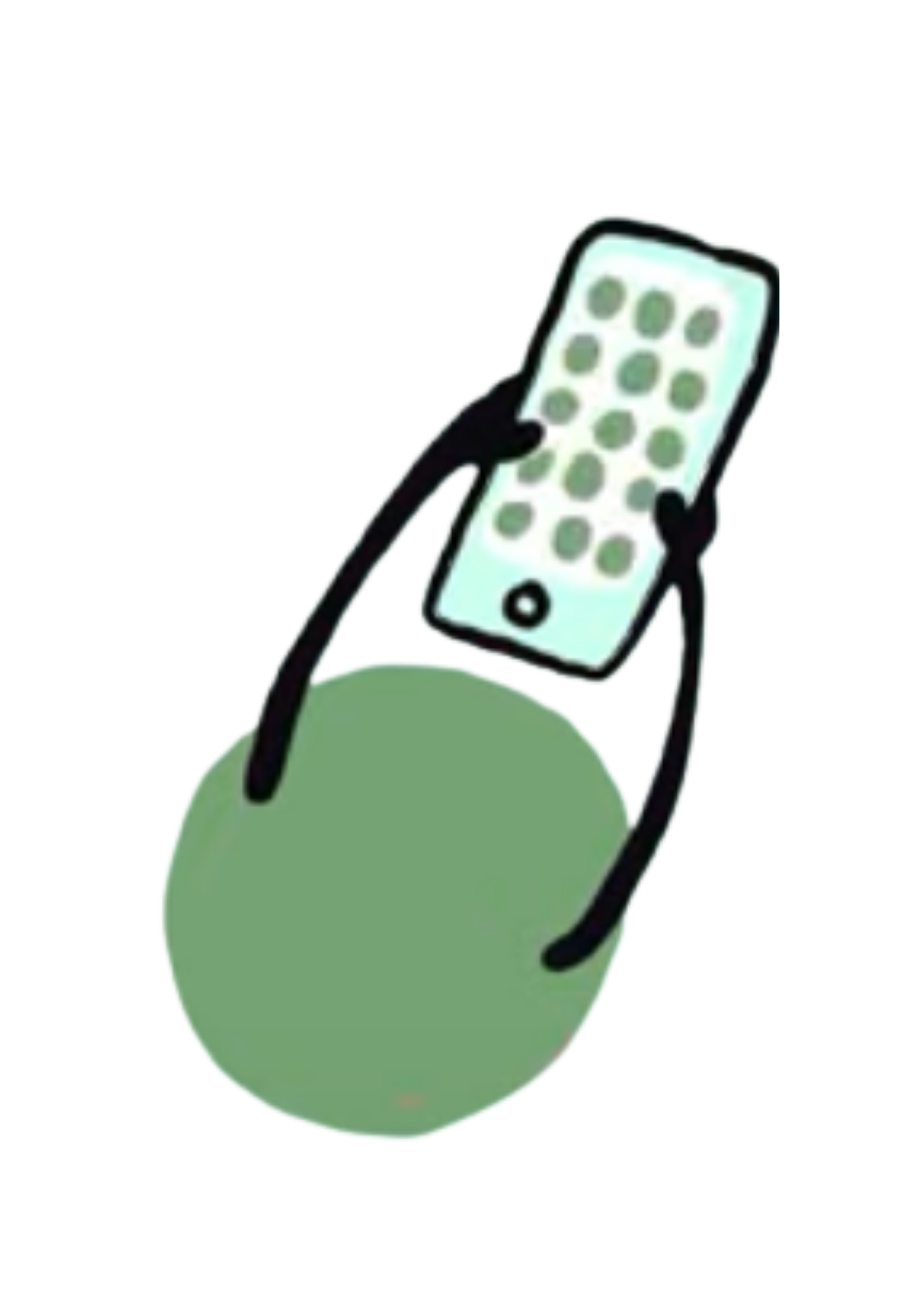 kristinusko (evankelisluterilainen, ortodoksisuus, katolilaisuus, herätysliikeet: lestadiolaisuus, evankelisuus, herännäisyys, rukoilevaisuus), islam, juutalaisuus, hindulaisuus, buddhalaisuus, Krishna-usko, bahá’í, taolaisuus, Jehovan todistajat, Myöhempien Aikojen Pyhien Jeesuksen Kristuksen kirkko, uushenkisyys, …
Tutki: Uskonnot mediassa
Sopikaa ryhmässänne, kuka tutkii valitsemanne uskonnon näkyvyyttä a) sanomalehdissä ja uutisissa, b) iltalehdissä, c) keskustelupalstoilla ja -foorumeilla, d) sosiaalisessa mediassa.
Tutkikaa, miten uskonto näkyy mediassa, kerätkää havaintonne yhteen ja valmistautukaa esittämään ne. Hyödyntäkää apukysymyksiä ja kielitaitoanne etsinnässä.
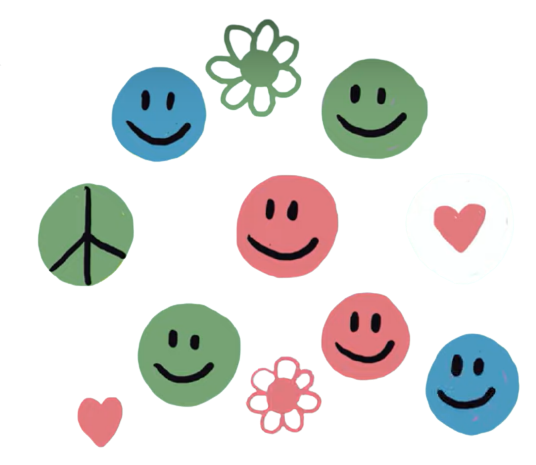 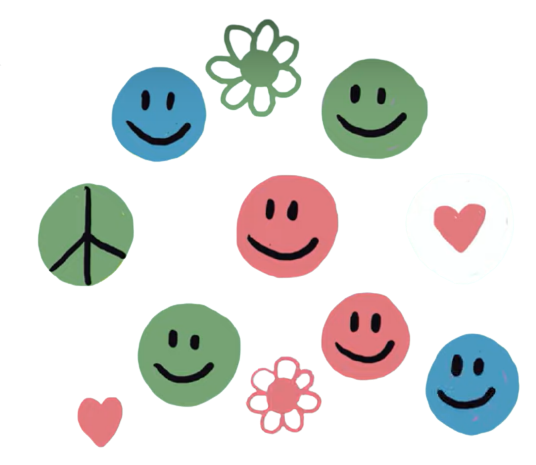 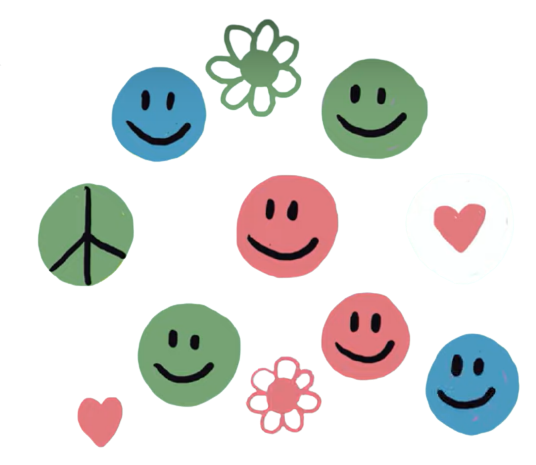